Comparison of multimodal analgesia with thoracic epidural after transthoracic oesophagectomy
Jordan Ng Cheong Chung, S K Kamarajah, A A Mohammed, R C F Sinclair, D Saunders, M Navidi, A Immanuel, A W Phillips
Northern Oesophagogastric Unit, Royal Victoria Infirmary, Newcastle upon Tyne, UK.
Department of Anaesthesia and Critical Care Medicine, Royal Victoria Infirmary, Newcastle upon Tyne, UK.
introduction
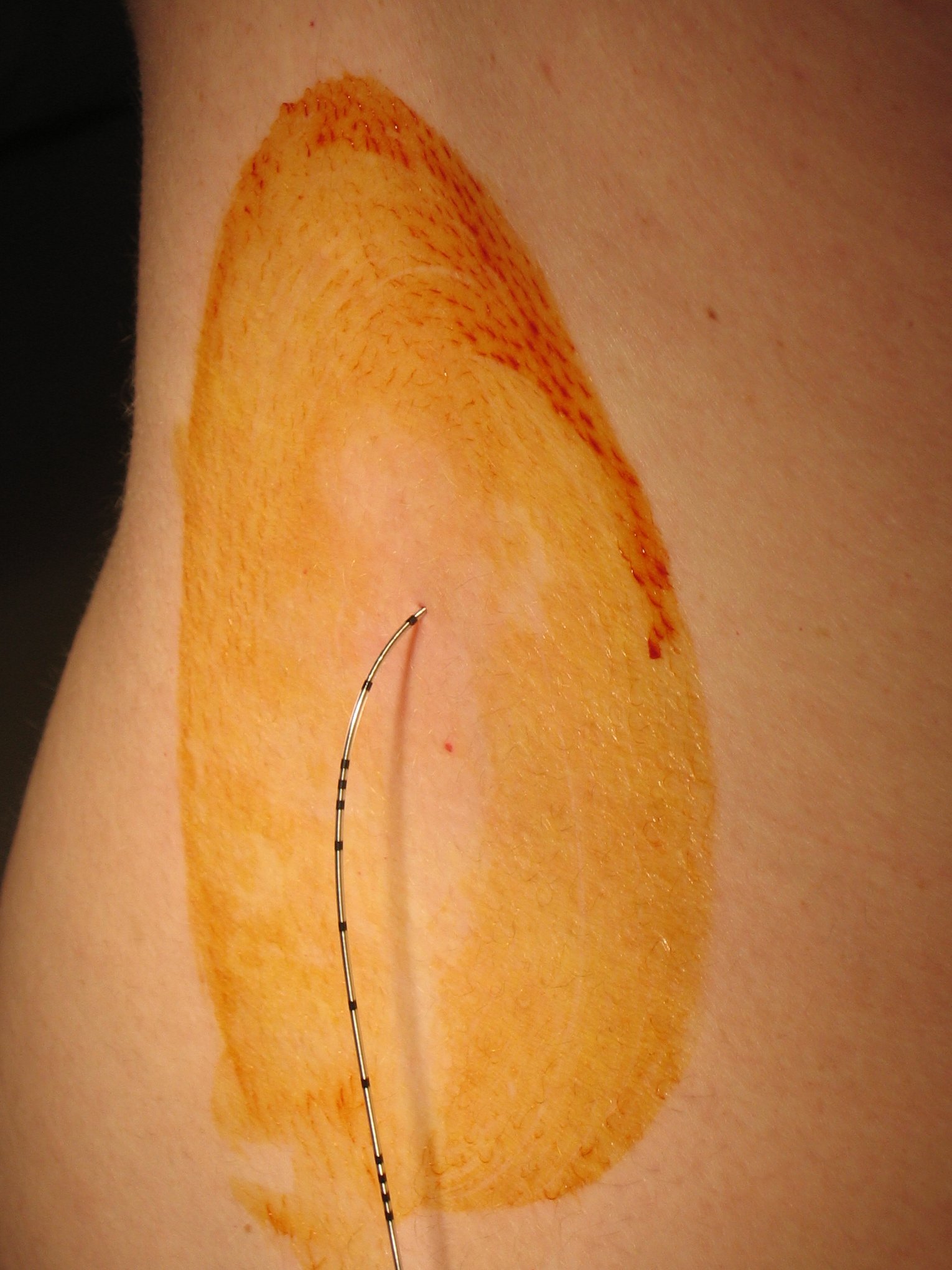 Thoracic epidural analgesia (TEA)
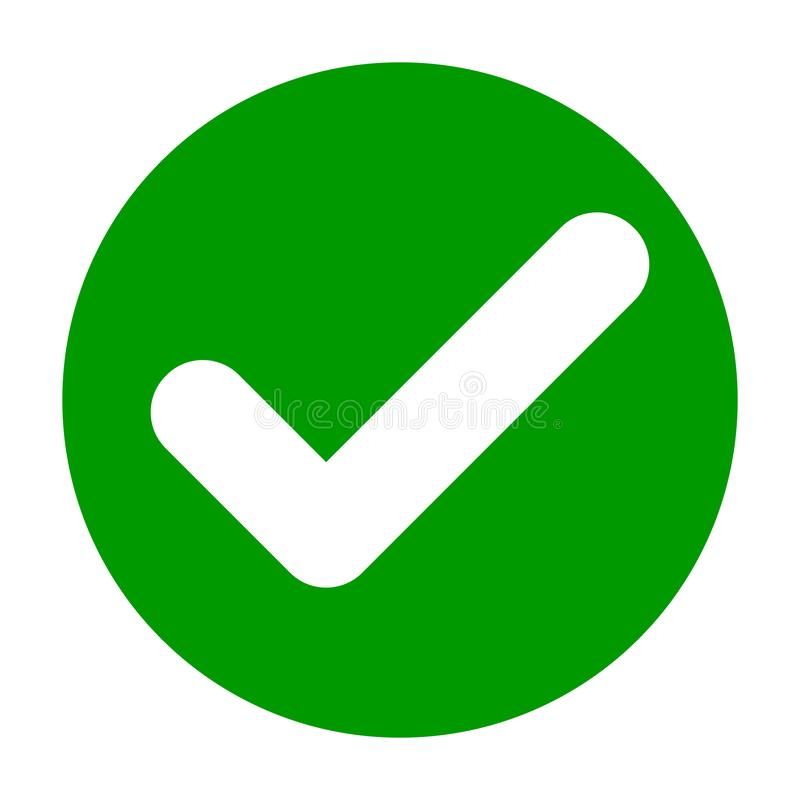 Gold standard
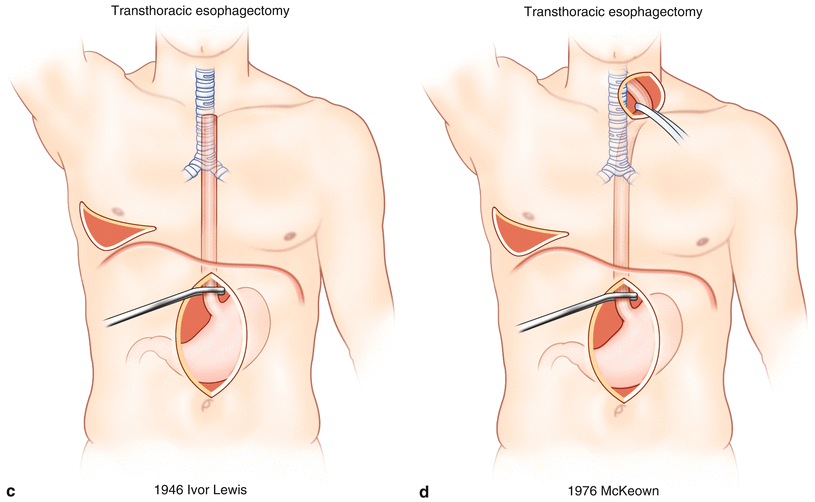 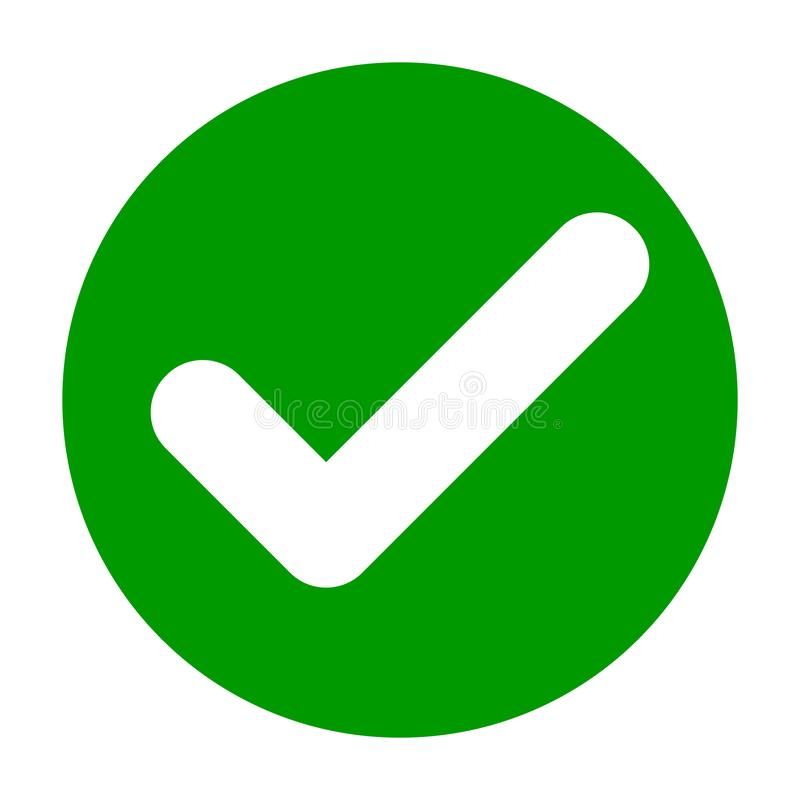 Excellent pain control
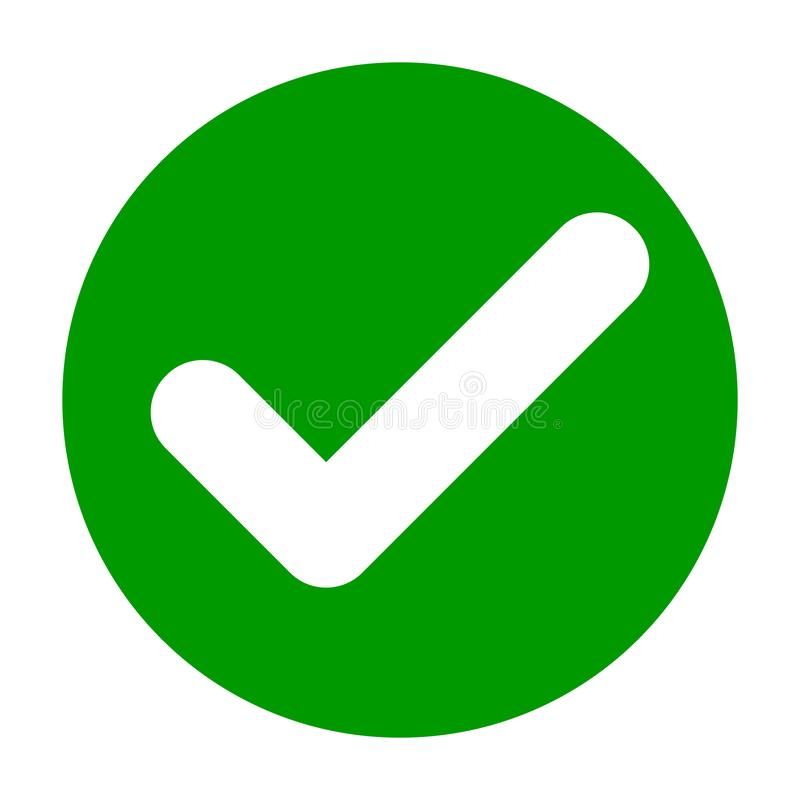 Few postoperative complications
Impair mobilisation due to postural hypotension
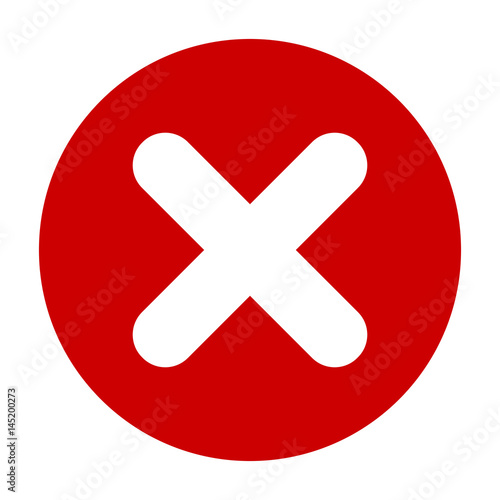 Multimodal analgesia (MA)
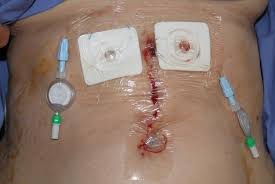 Non-inferiority in major surgery
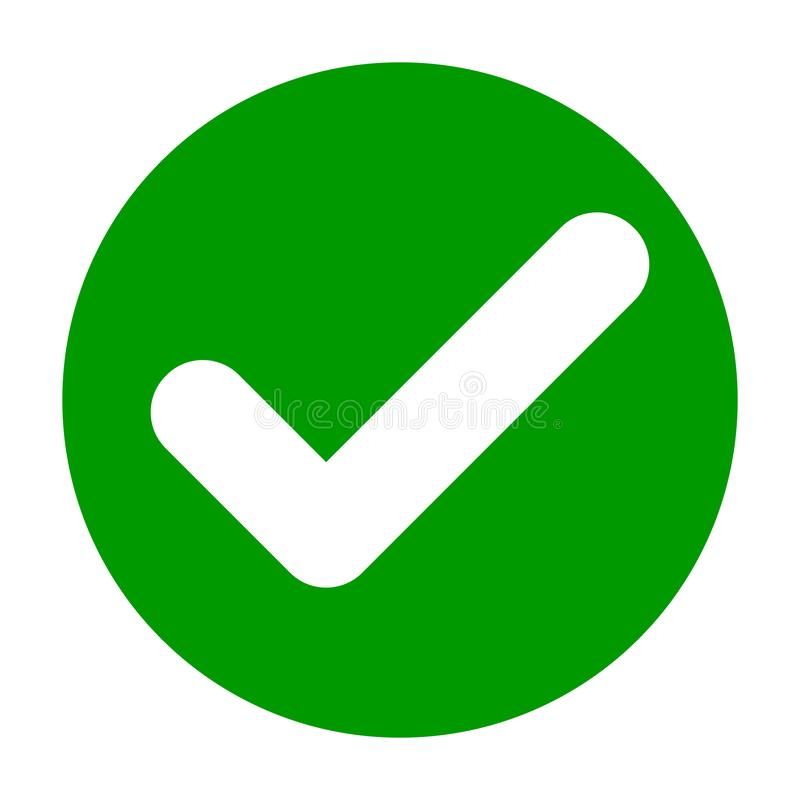 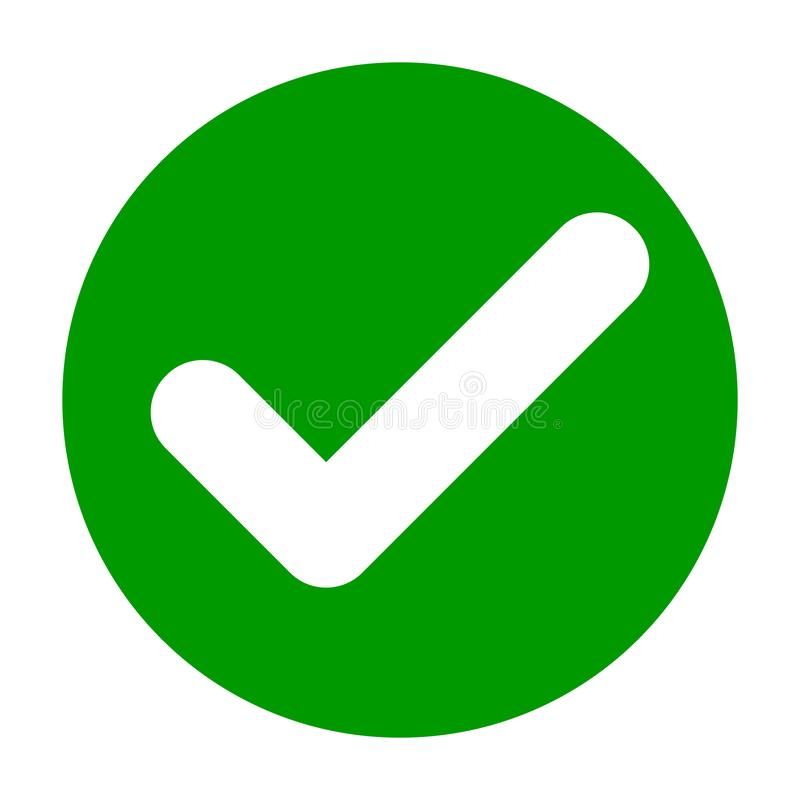 Facilitate mobilisation
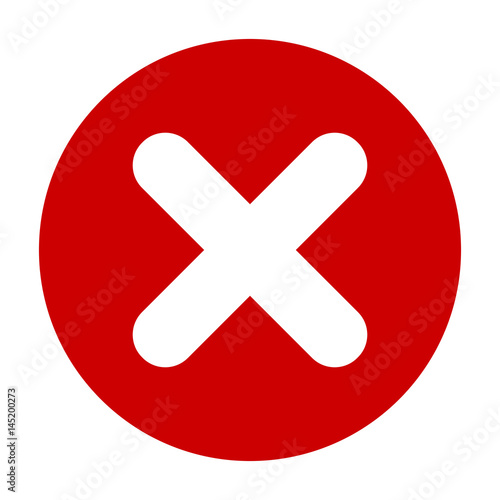 Limited evidence in oesophagectomy
Comparable analgesia
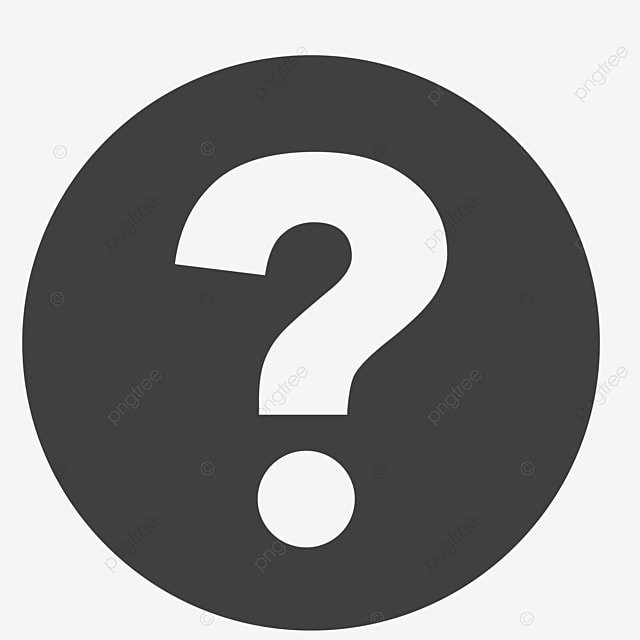 Aim of this study: To determine whether MA provided clinically comparable analgesia to TEA following transthoracic oesophagectomy
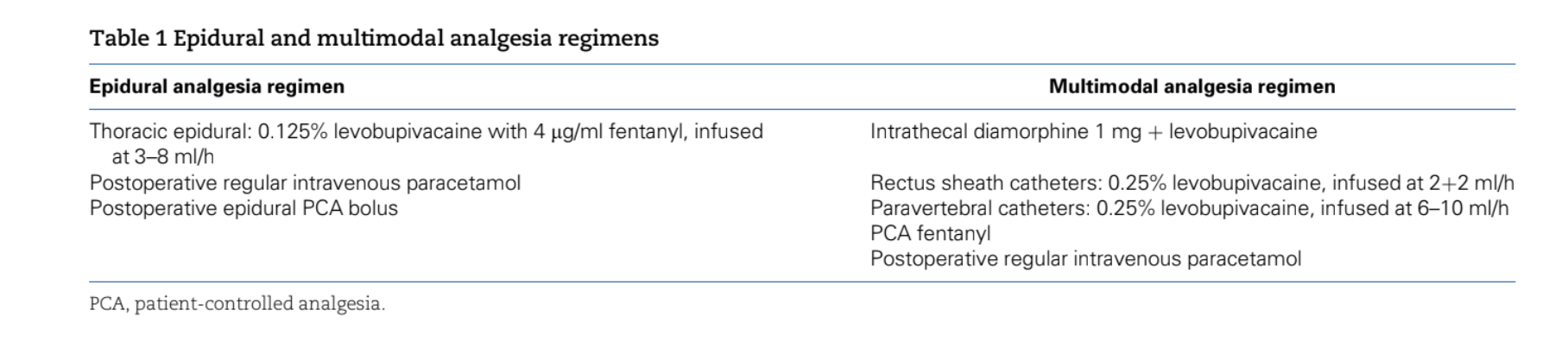 methods
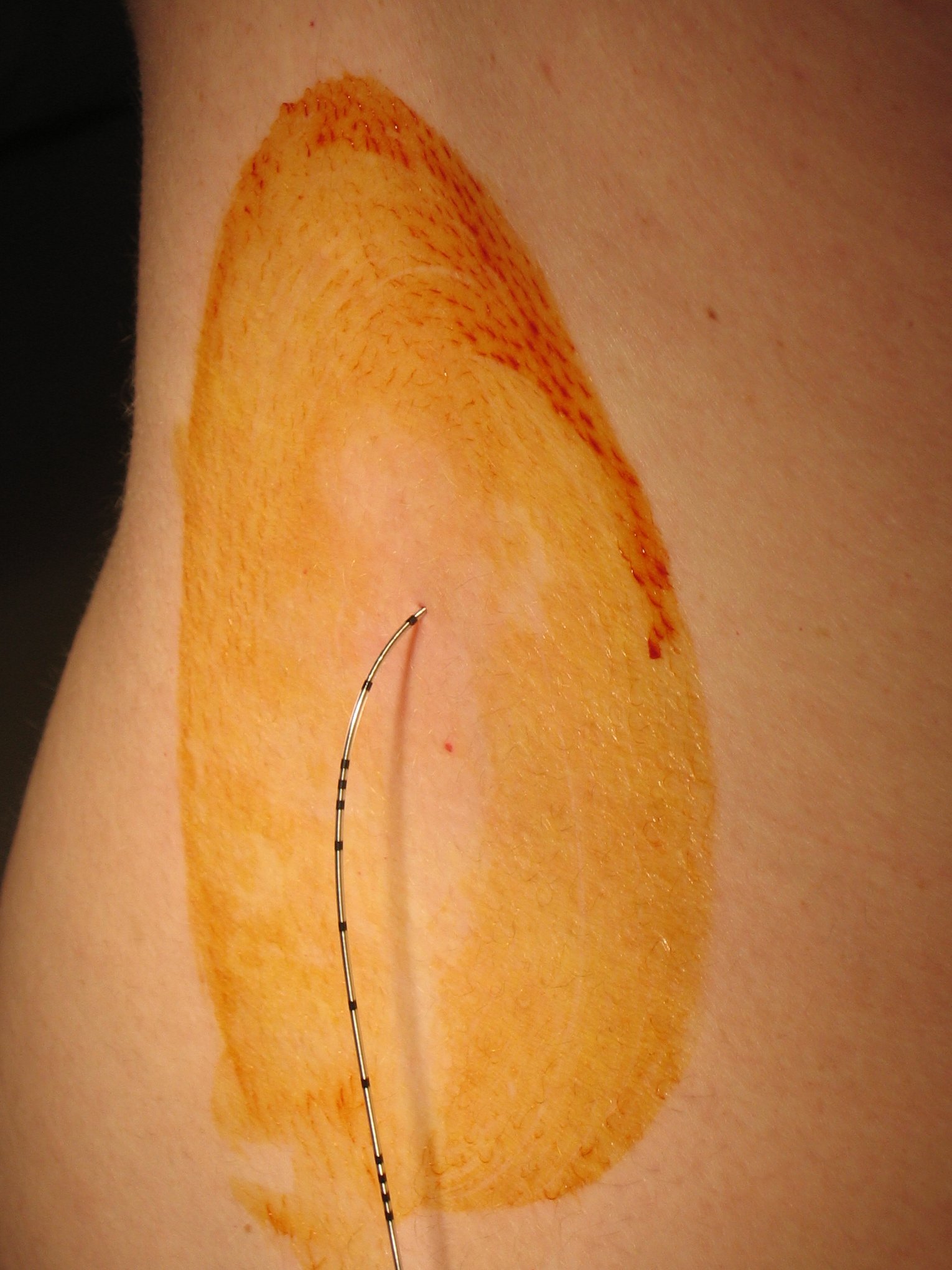 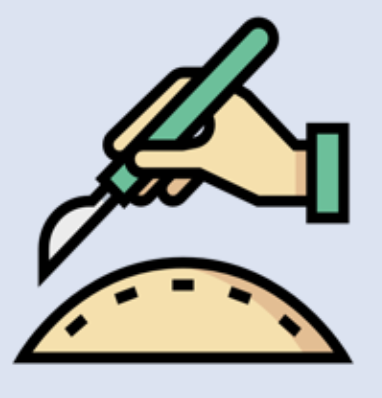 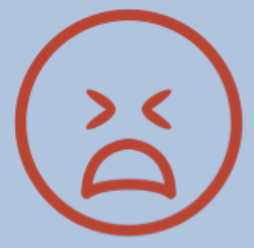 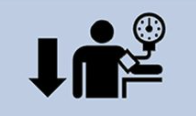 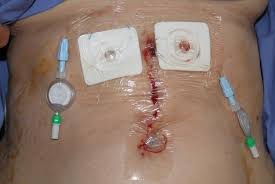 Vs.
January 2015 to December 2018
Pain scores and episodes of hypotension
Epidural or Multimodal analgesia
Data collection including demographics, analgesia regimen, pain scores, hypotension, vasopressor use and complications
Primary outcome: Pain scores on postoperative days 0 to 3
Secondary outcomes: Episodes of hypotension (SBP<90), vasopressor use and complications on the Clavien Dindo classification 
Statistical analysis: Propensity score matching using variables age, sex, neoadjuvant therapy, ASA grade, and thoracic surgical access. Matched using 1-to-1 nearest-neighbour propensity score matching (PSM) without replacement.
Patients identified undergoing oesophagectomy (n=293)
results
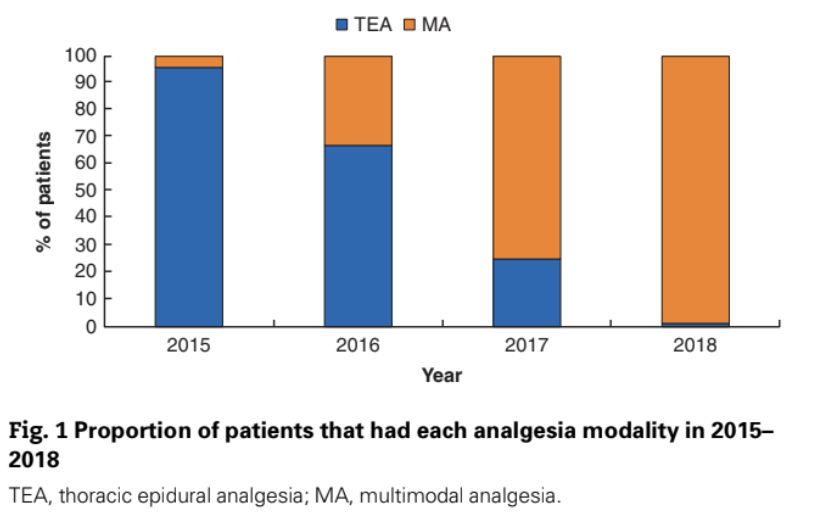 Thoracic epidual analgesia (n=142)
Multimodal analgesia (n=151)
Propensity score matching (1:1)
Thoracic epidural analgesia (n=100)
Multimodal analgesia (n=100)
Baseline characteristics
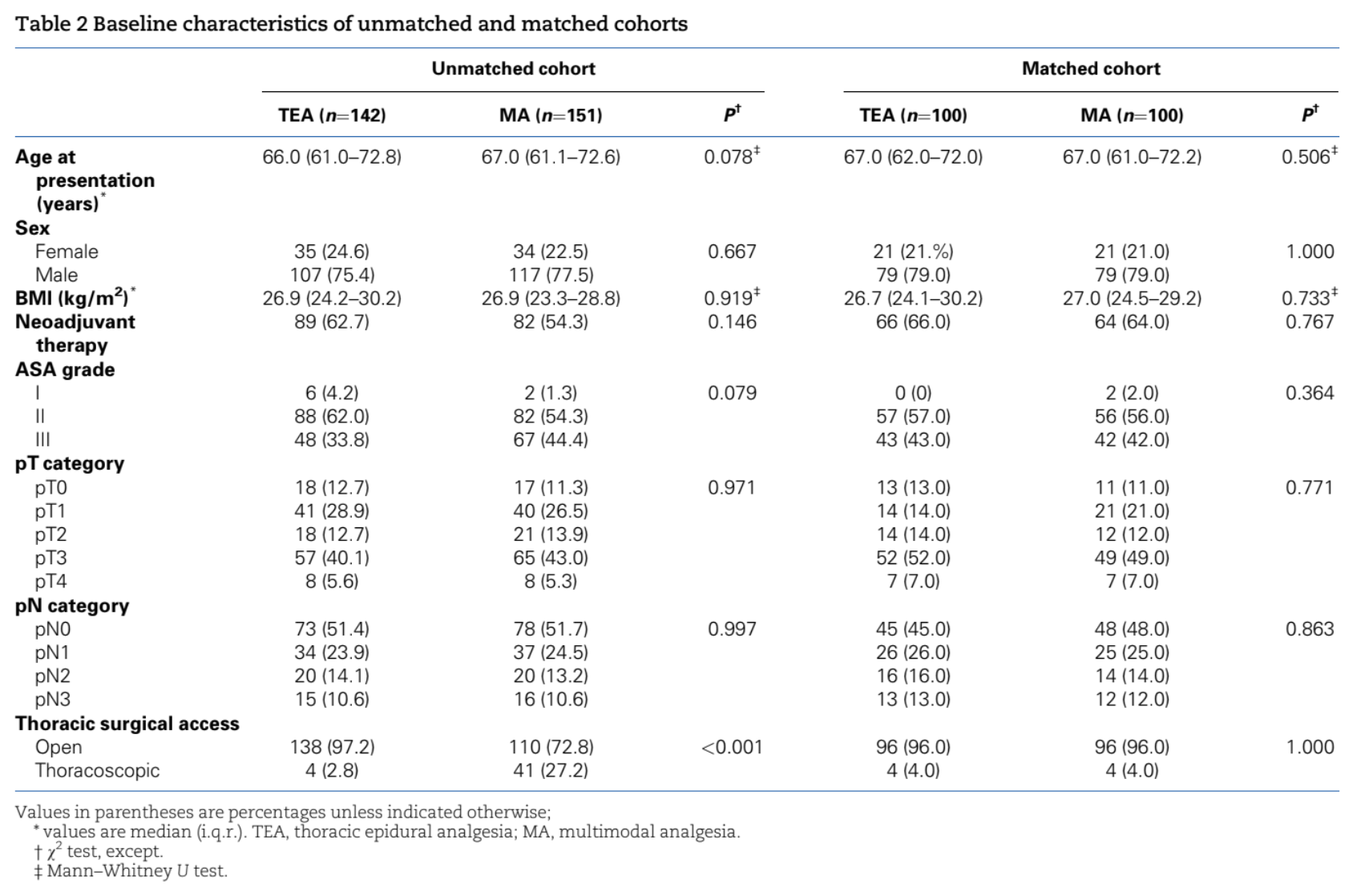 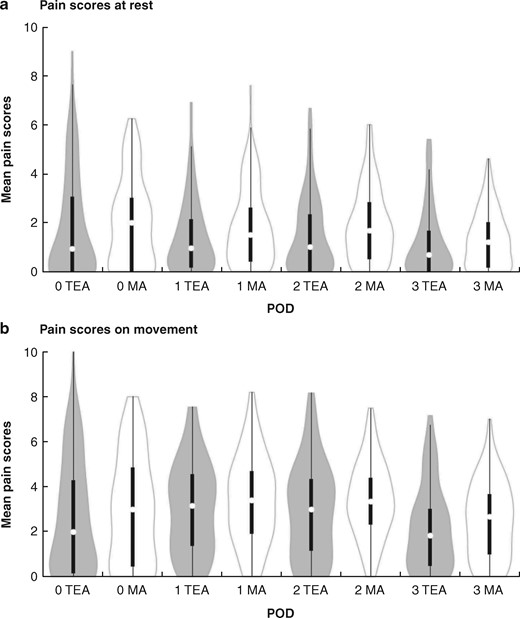 PAIN SCORES
*
*
*
* = statistically significant
*
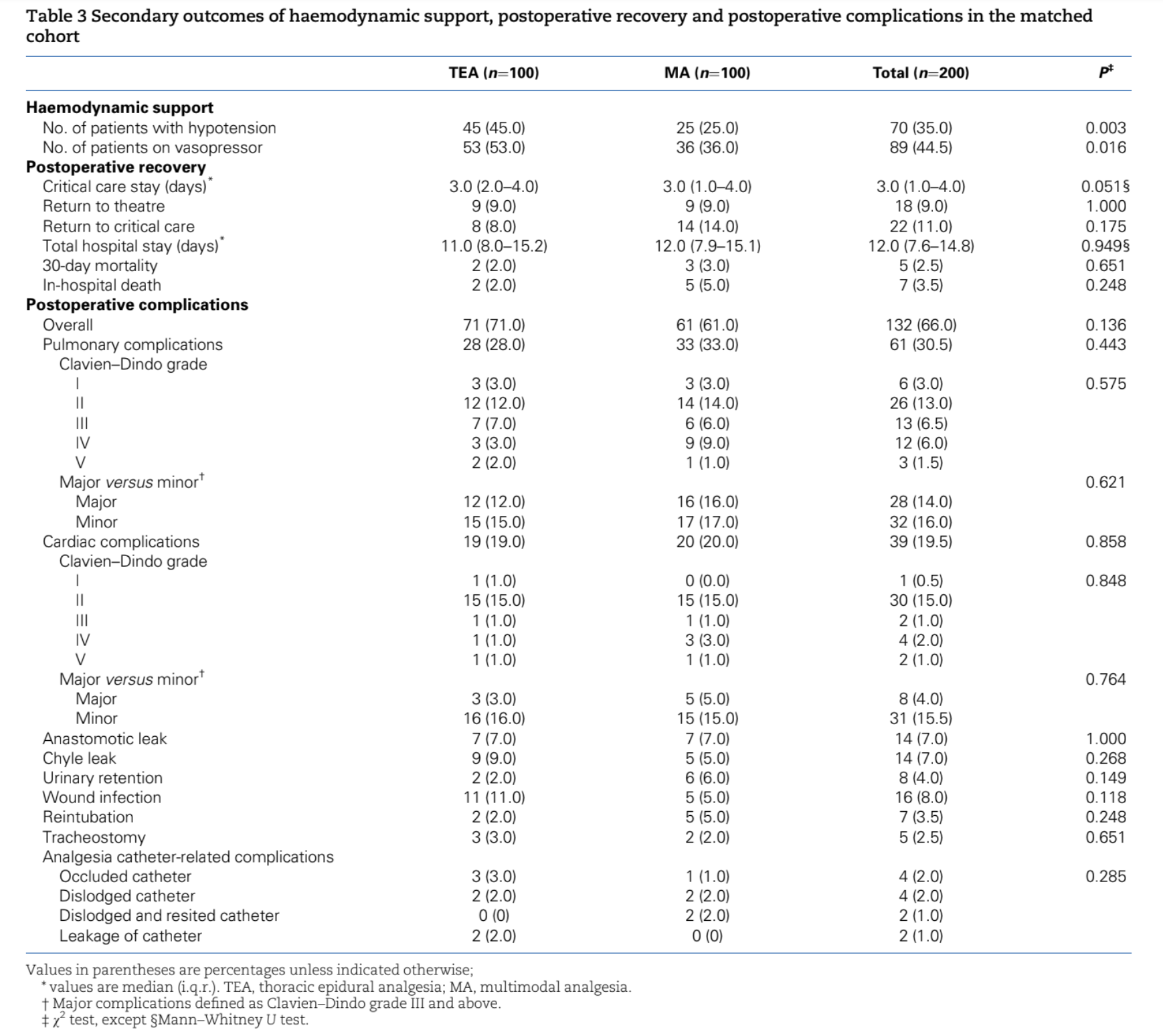 SECONdary outcomes
discussion
Low pain scores for both TEA and MA
Statistical significance does not necessarily mean clinical superiority
Previous studies have suggested that, for a visual analogue scale, a difference of 0.9–1.6 cm is clinically significant (0-0.8 in this study)
Significantly fewer episodes of hypotension and vasopressor use in MA cohort with no notable postoperative complications
limitations
Single centre experience
Hypotensive but fluid responsive patients
Total opioid consumption
conclusion
Comparable analgesia between TEA and MA after oesophagectomy
Fewer patients in MA cohort had episodes of hypotension and vasopressor use
No difference in postoperative complications
Multimodal analgesia is a suitable alternative to thoracic epidural analgesia and could be the standard of care
Thank you
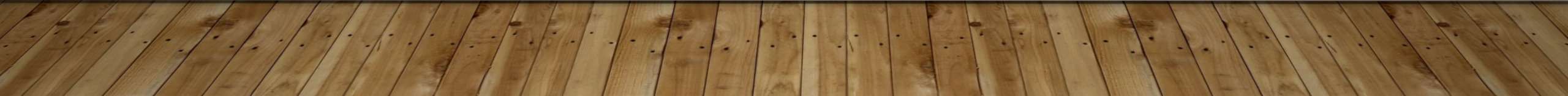 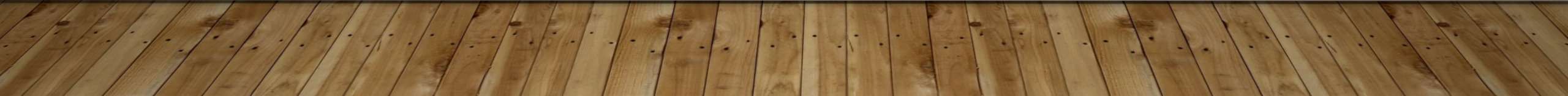